আজকের ক্লাসে সবাইকে
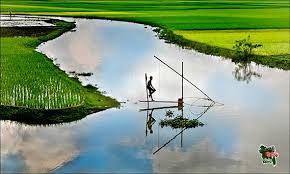 ম
স্বা
গ
ত
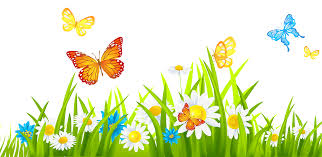 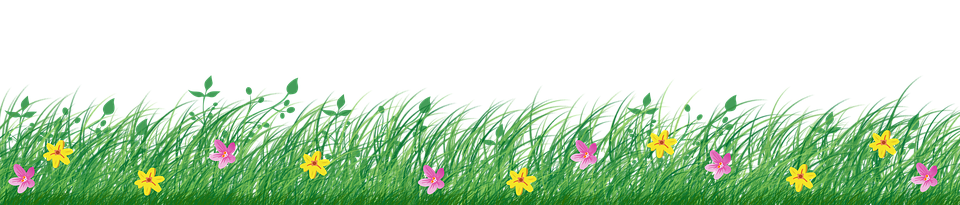 শিক্ষক পরিচিতি
মোঃ মুরশিদুর রহমান 
ইবতেদায়ি ক্বারি 
খিলবাইছা রাহঃফাজিল(ডিগ্রি )মাদরাসা
 সদর লক্ষ্মীপুর ।
মোবাইল নং ০১৭১০০৮৮০৮১
Email-murshidurrahman1981@gmail.com
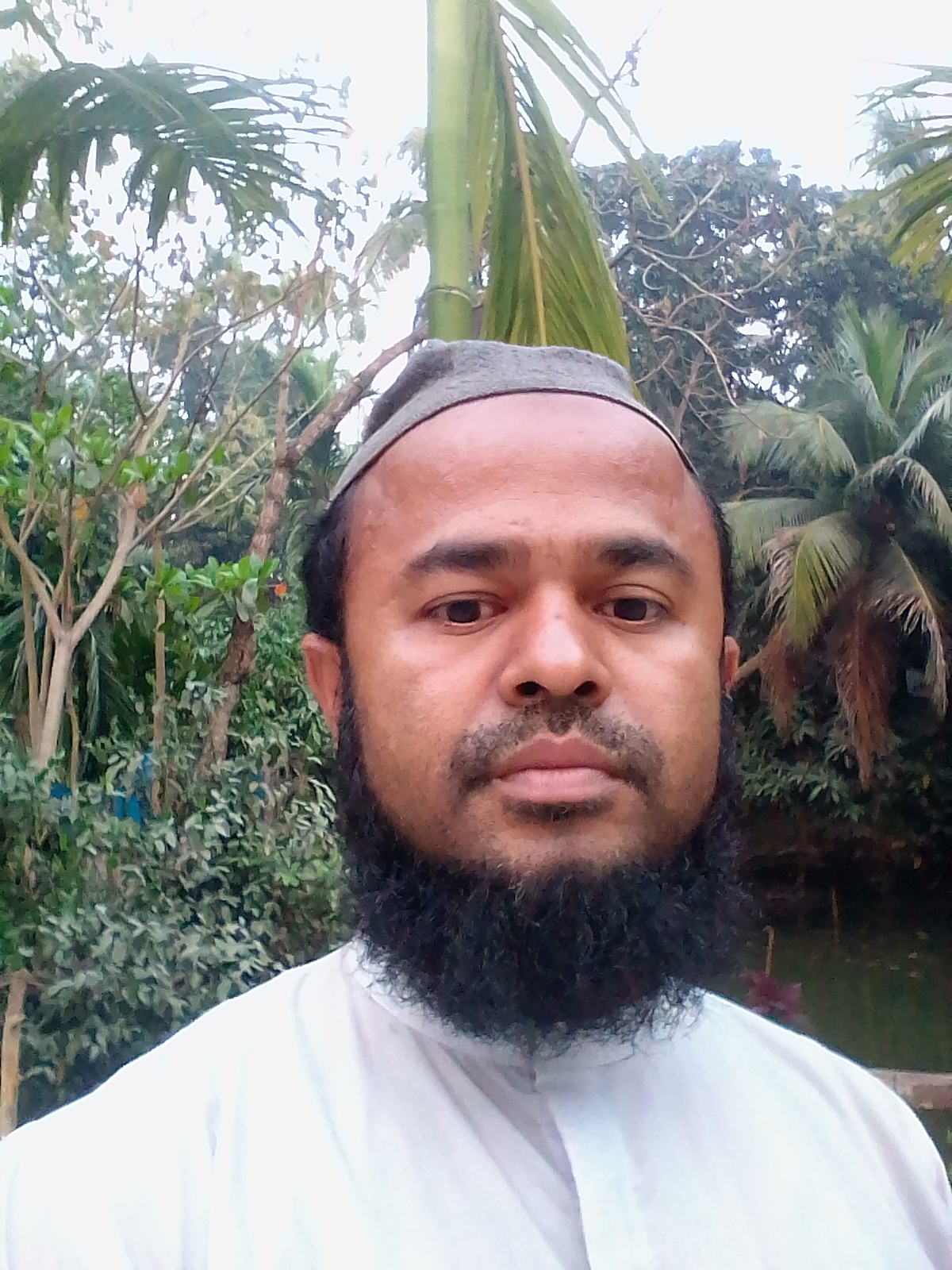 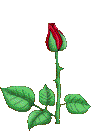 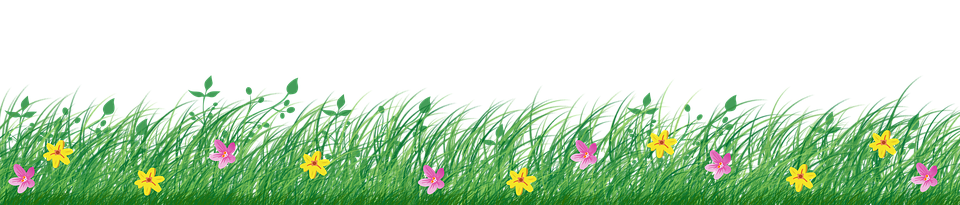 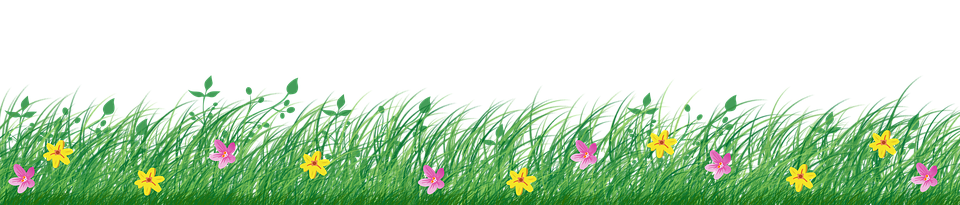 পাঠ পরিচিতি
শ্রেনিঃ5ম  
বিষয়ঃ বাংলা  
পৃষ্ঠা নং ৪১  
আলোচ্য বিষয় শব্দ দূষণ
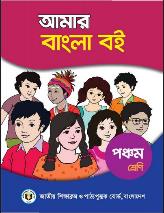 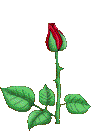 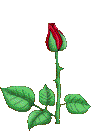 শিখনফল
শিখনফল
১।কবিতা টি শুদ্ধ উচ্চারণ করতে পারবে। 
২।শব্দ দূষণের কারণগুলো চিহ্নিত করতে পারবে। 
৩ ।শব্দ দূষণের ফলে কী ক্ষতি হয় তা ব্যাখ্যা করতে পারবে। 
৪ ।শব্দ দূষণ কীভাবে রোধ করা যায় তা বর্ণনা করতে পারবে। 
৫ । শব্দ সৃষ্টিকারী যন্ত্রগুলো নাম বলতে পারবে।
নিচের চিত্রগুলো ভাল করে লক্ষ কর
জোরে মাইক বাজালে
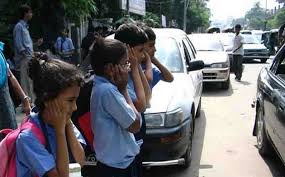 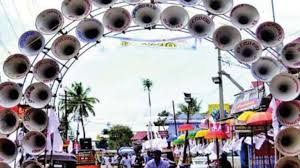 গাড়ির হর্ন
উচ্চ স্বরে টেলিফোন  বাজলে
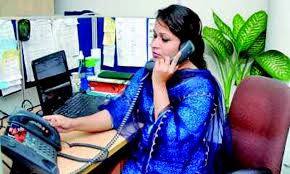 শব্দ দূষণ
শব্দ  দূষণের কারণ
নির্মান কাজের শব্দ
মাইকের শব্দ, কোনো যন্ত্রের শব্দ
গাড়ির শব্দ, পটকা বা বোমা ফাটার শব্দ
এয়ারকুলারের শব্দ ইত্যাদি।
রান্না ঘরের জিনিসপত্রের শব্দ
টেলিভিশন ও রেডিও জোরে বাজানোর শব্দ
শব্দ দূষণ
আজকের পাঠ
একক কাজ
শব্দ দূষণ কাকে বলে?
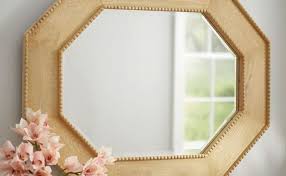 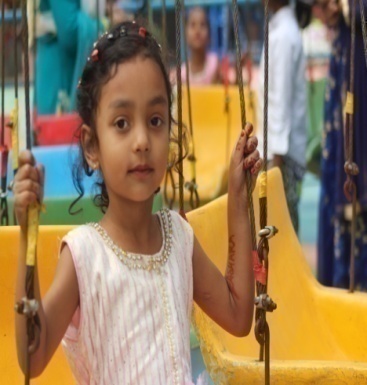 কবি পরিচিতি
সুকুমার বড়ুয়া বাংলাদেশর একজন প্রখ্যাত ছড়াকার। তিনি ১৯৩৮ সালের ৫ই জানুয়ারি চট্রগ্রামের রাউজান থানার বিনাজুরি গ্রামে জন্মগ্রহন করেন ।তাঁর রচিত কয়েকটি গ্রন্থ –পাগলা ঘোরা,ভিজে বিড়াল ,এলো পাতাড়ি, প্রভৃতি। তিনি শিশু সাহিত্যে বাংলা একাডেমীতে পুরুস্কার লাভ করেন।
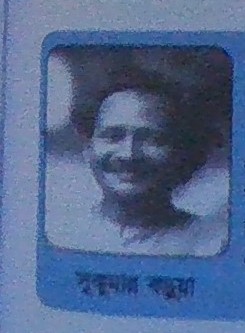 শব্দদূশব্দদূষণ– সুকুমারশব্দদূষণ – সুকুমার বড়ুয়া বড়ুয়াষণ– সুকুমার বড়ুয়া
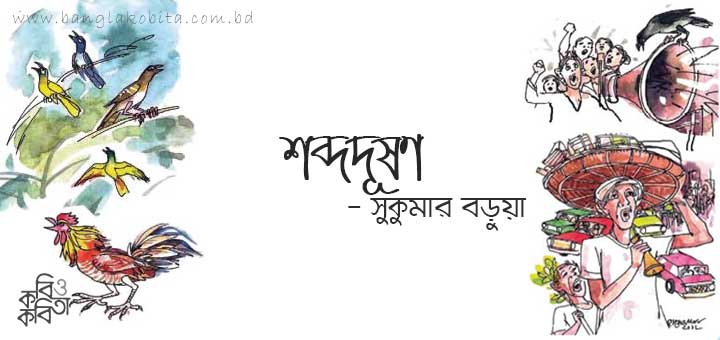 গরু ডাকে হাঁসে ডাকে -ডাকে কবুতরগাছে ডাকে শত পাখি সারা দিনভর ।মোরগের ডাক শুনি প্রতিদিন ভোরেনিশিরাতে কুকুরের দল ডাকে জোরে।দোয়েল চড়ুই ডাকে কিচির মিচিরগান শুনি ঘুঘু আর টুনটুনিটির।
শহরের পাতি কাক ডাকে ঝাঁকে ঝাঁকেঘুম দেয়া মুশকিল হর্নের হাঁকে ।সিডি চলে, টিভি চলে , বাজে টেলিফোনদরজায় বেল বাজে কান পেতে শোন।গলিপথে ফেরিঅলা হাঁকে আর হাঁটেছোটদের হইচই ইশকুল মাঠে ।
পল্লীর সেই সুর ভরে যায় মনশহুরে জীবন জ্বালা -শব্দদূষণ।
শব্দার্থ
বাড়ির কাজ
১।কবিতায় কোন কোন পাখির ডাকের কথা বলা হয়েছে ? 
২।শহরে কী কারনে শব্দ দূষণ হয় ?
সবাইকে ধন্যবাদ